Figura 1. Instante de uso del prototipo durante la elaboración de una nutrición parenteral en el servicio de farmacia del Hospital Universitario Son Espases de Palma.
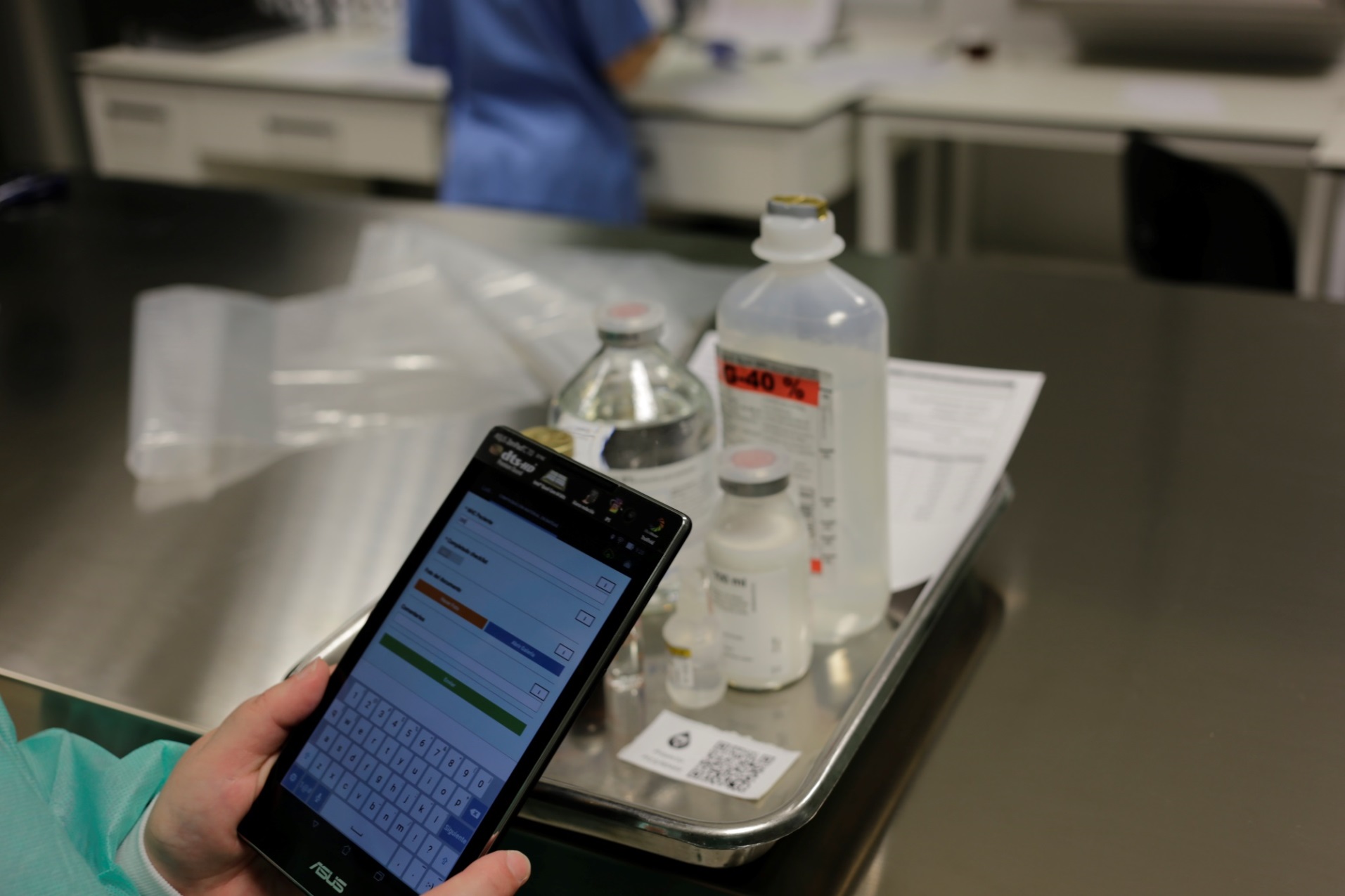 Figura 2. Código QR, de identificación y seguimiento, único para cada bolsa de nutrición parenteral.
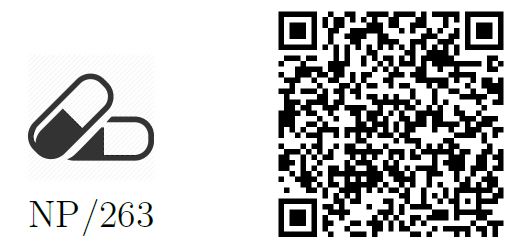 Figura 3. Bolsa de nutrición con el etiquetado y código QR para la identificación y seguimiento.
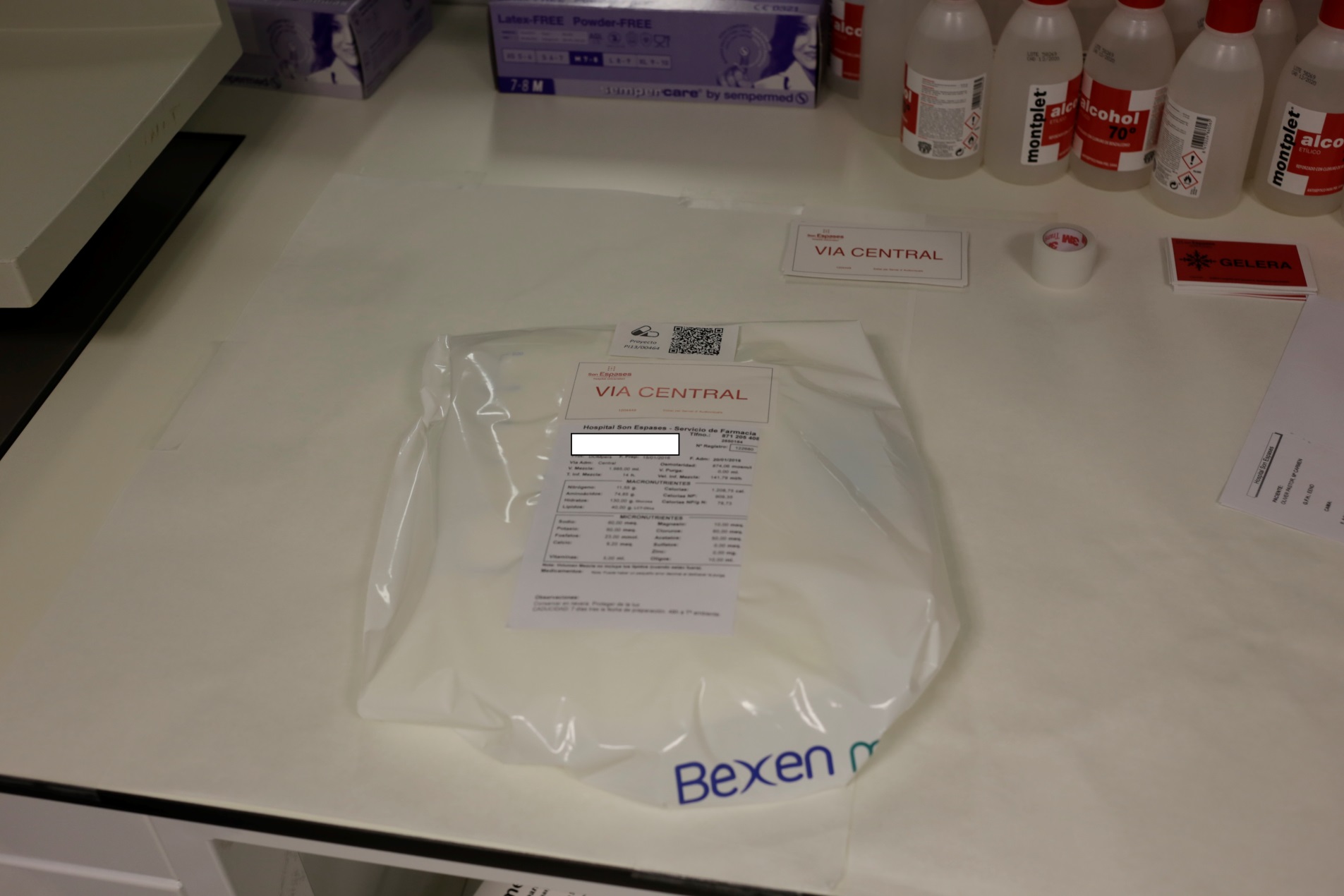 Figura 4. Posicionamiento del lugar de administración de la nutrición parenteral domiciliaria con la fecha y hora en la que produjo cada una de ellas.
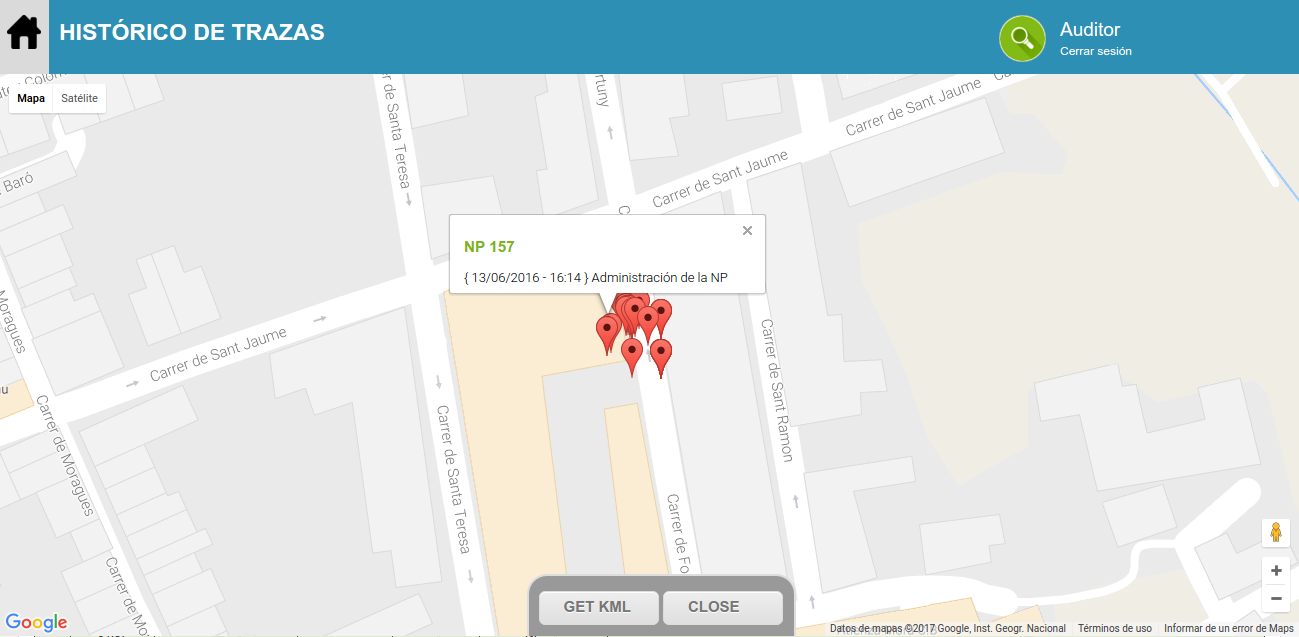